Secretaría de Administración y Finanzas
Lineamientos Generales para Elaborar el
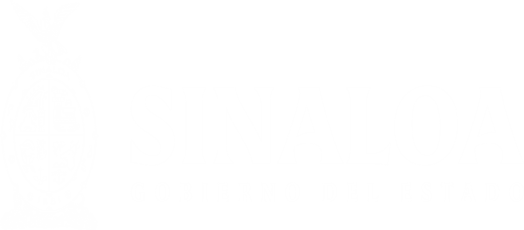 SEGUNDO INFORME
DE GOBIERNO
2  0  2  3
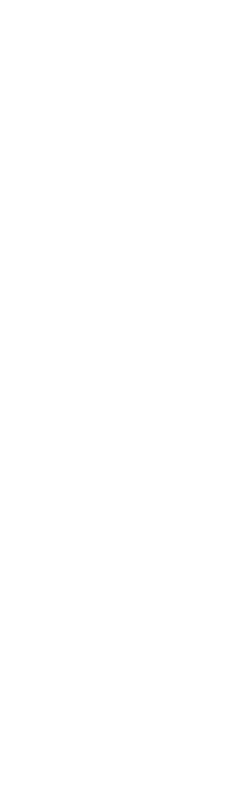 ¿Cómo elaborar el Anexo Estadístico del Informe?
Bases para la elaboración del 
Anexo Estadístico del Informe
Sección a cargo de la Dirección de Estadística
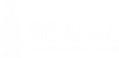 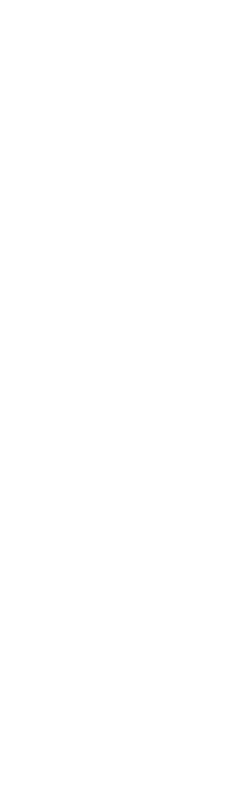 ¿Cómo elaborar el Anexo Estadístico del Informe?
Puntos Generales:

El anexo estadístico servirá de soporte del informe escrito.

Las cifras proporcionadas al anexo estadístico deben corresponder exactamente con las del informe escrito

Para el anexo estadístico, se cuenta con enlaces específicos, a los que se les asigna uno o más cuadros para su llenado.

Los enlaces podrán proponer nuevos cuadros, que sustenten la información del Informe escrito.
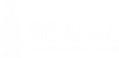 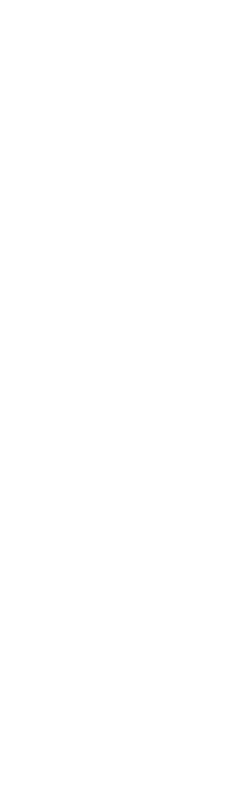 ¿Cómo elaborar el Anexo Estadístico del Informe?
1. Cifras para el año 2023:
Mensuales (enero-septiembre). Cuando los datos se puedan recabar y sea importante comparar el comportamiento mensual, por ejemplo: la ocupación hotelera en el caso de turismo.
Cifras preliminares, por ejemplo Ganadería y Pesca, son cifras que se pueden dar al corte de un mes cuando éste aún no concluye o bien se puede dar el mes anterior con cifras definitivas. 
Acumuladas hasta septiembre, y estimadas de octubre a diciembre. (En una columna se pone 20231/ con el dato real y en la otra 20232/ con la estimación. Solo en los casos donde sea relevante poner un estimado, por ejemplo: cuando el estimado al cierre signifique un avance importante respecto al total anual, otro ejemplo es cuando el acumulado se tiene hasta junio o julio y el resto del año se debe estimar. Realizar estimaciones es responsabilidad del área por lo que, si no se tiene un cálculo muy aproximado a lo que será la realidad, únicamente deberá ponerse el dato real.
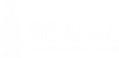 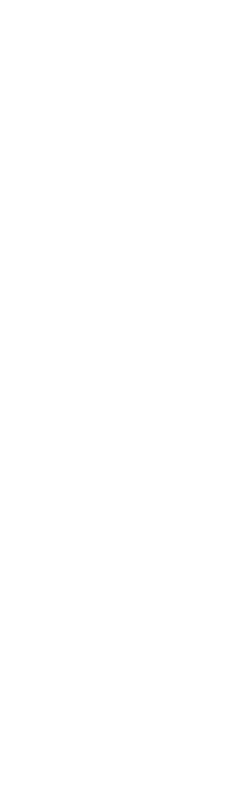 ¿Cómo elaborar el Anexo Estadístico del Informe?
2. Se solicita cierre al 31 de diciembre 2022, que respecto a la información presentada en el último informe de gobierno complementa los siguientes puntos:
Cifras con corte a septiembre o meses anteriores
Cifras preliminares
Cifras estimadas
3. La fecha para recibir información para el Anexo Estadístico será del 15 de septiembre, con fecha límite al 05 de octubre de 2023 sin prórroga alguna, la que no se reciba en esta fecha, será excluida del Anexo Estadístico.
4. La devolución de los formatos debidamente requisitados por las dependencias, deberá ser enviada a través de los siguientes correos electrónicos:

sergio.castil@sinaloa.gob.mx , 
felix.gamez@sinaloa.gob.mx
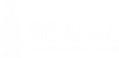 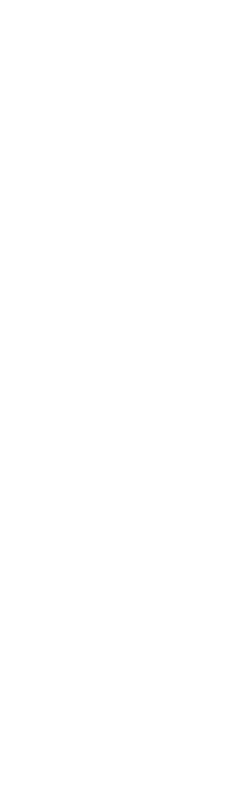 ¿Cómo elaborar el Anexo Estadístico del Informe?
Asesores de la SAF para el Informe
(Anexo Estadístico)
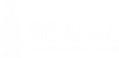 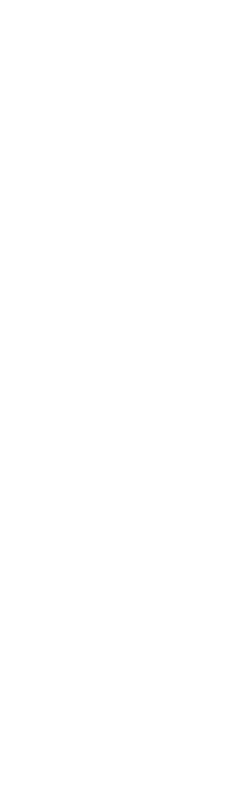 ¿Cómo elaborar el Anexo Estadístico del Informe?
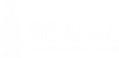 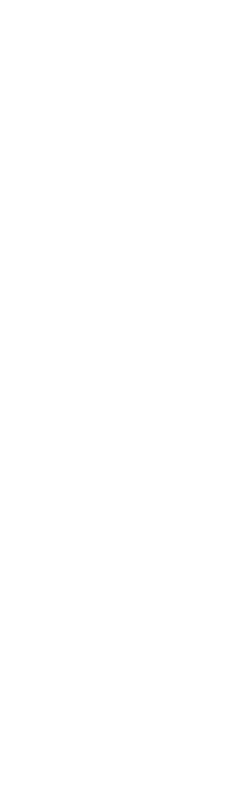 Correos para recibir la 
Información de las dependencias
(Anexo Estadístico)
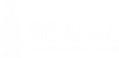 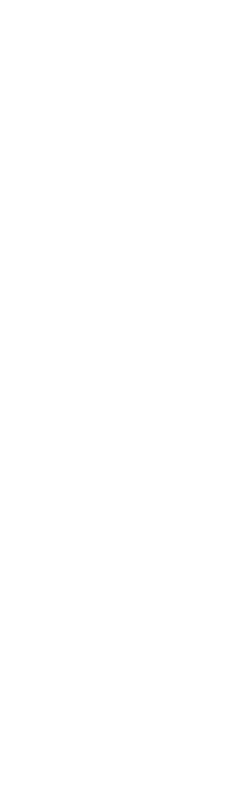 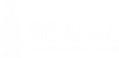